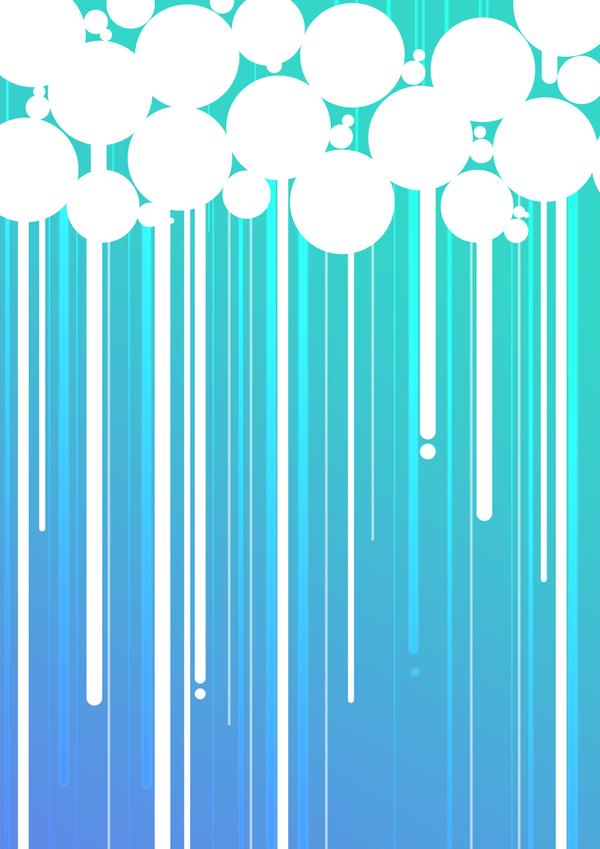 FOOD 
UNIT
OBJECTIVE OF UNIT:
TO PREPARE FOOD THROUGHOUT THE PROGRAM
TO ENSURE THAT FOODS ARE WELL DISTRIBUTED AND EVERYONE GETS TO EAT
SYAZWANI
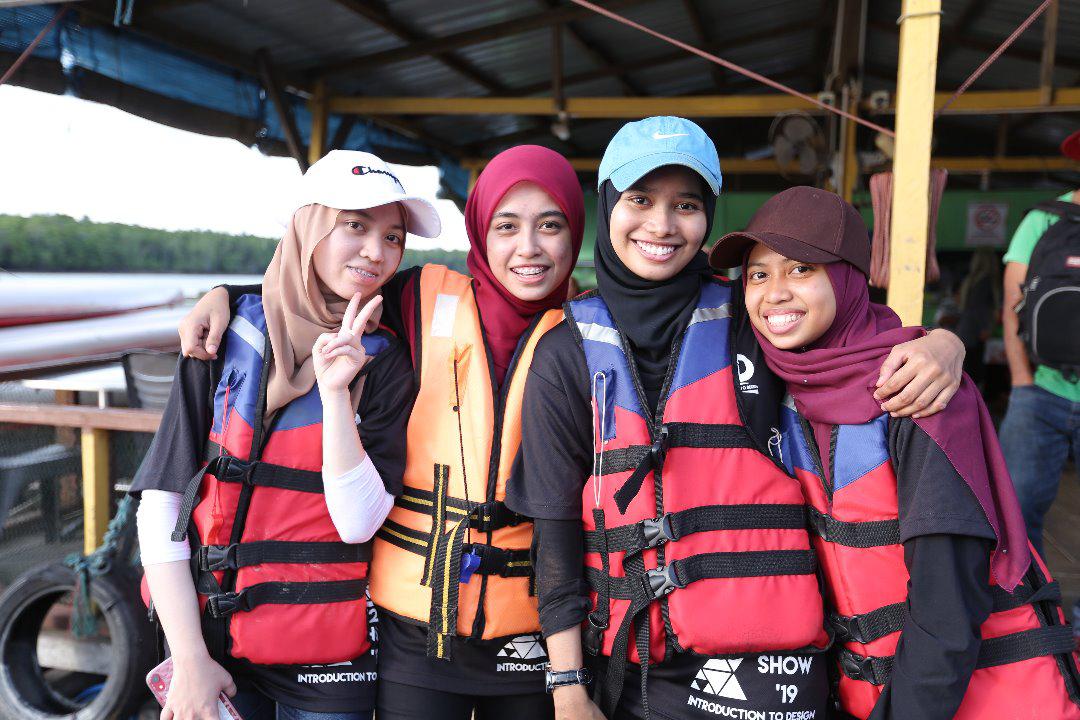 HIDAYAH
NAFISSA
BEFORE
EMIRA
Went to first site visit to Tanjung Surat and met with Mak Mun
Decide for food menu and propose to Madam Hanna
Contact Mak Mun and Mak Ngah (Jeti Tj Belungkur) to order food
Survey prices for food and quipment at different stores with the help from  Dr Azurah
Buy foods and bbq equipment 
Asked technical unit to borrow some cooking equipment at CCSL
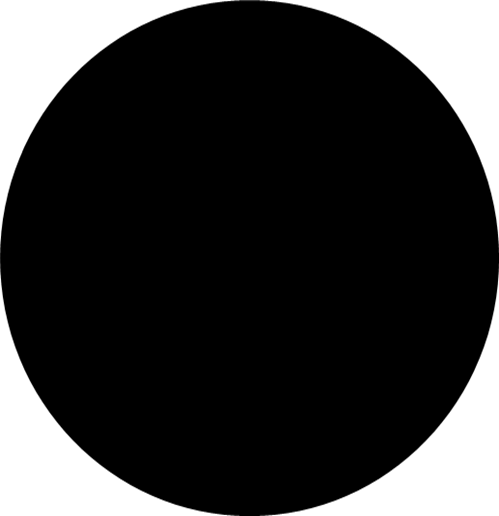 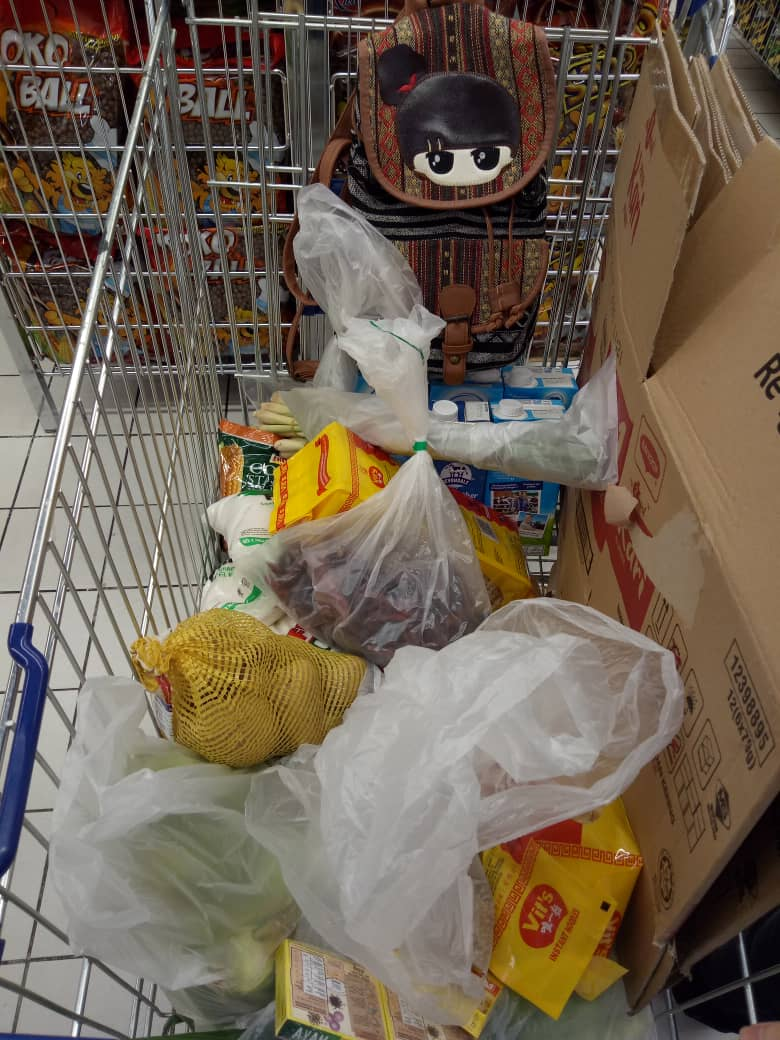 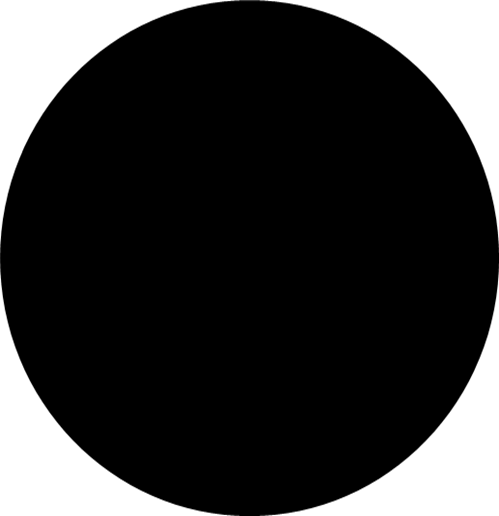 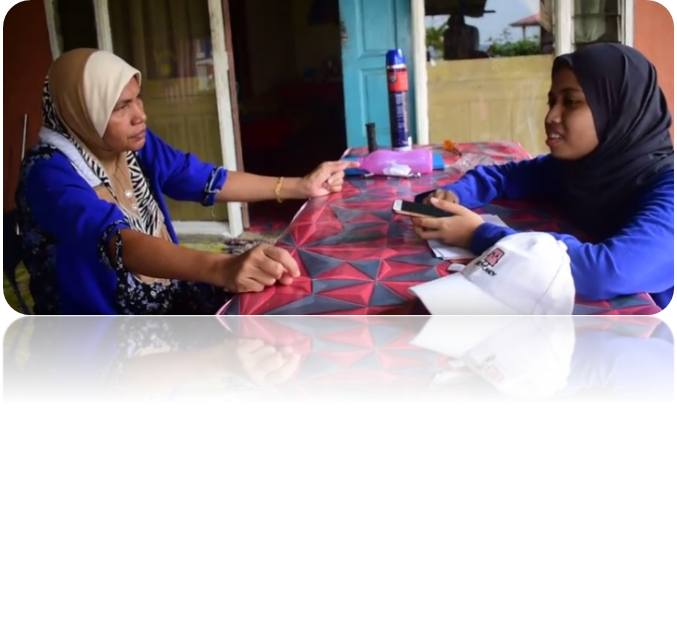 DURING
Prepare eggs sandwiches for all participants
Make sure all the equipment brought to Tanjung Surat 
Prepare all food in each meal time for every participants
Clean up the pantry after finish
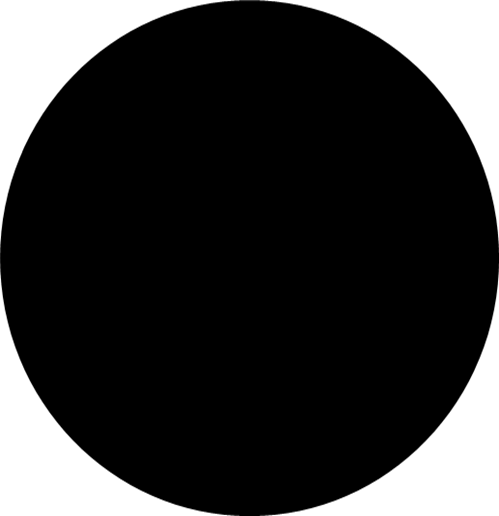 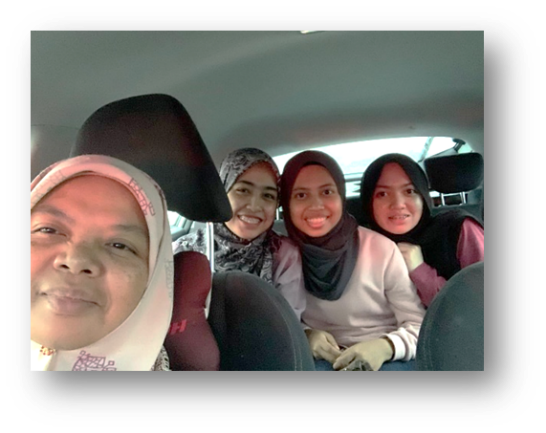 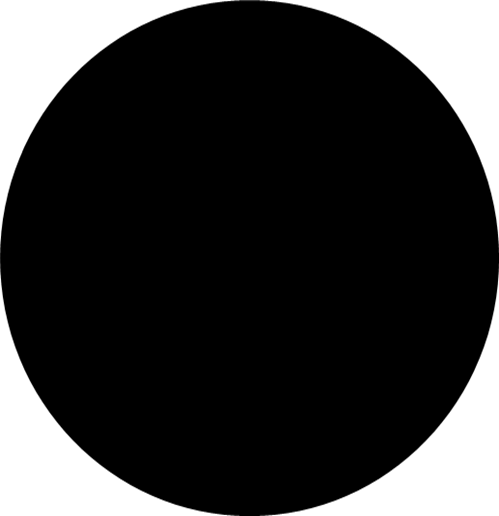 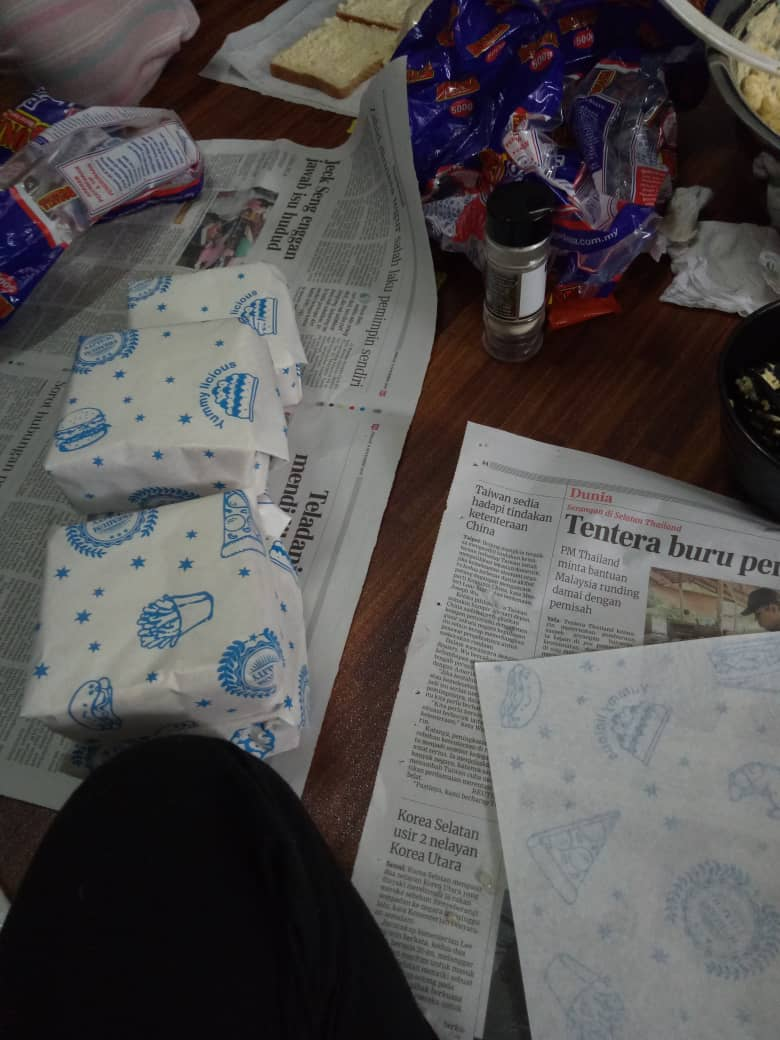 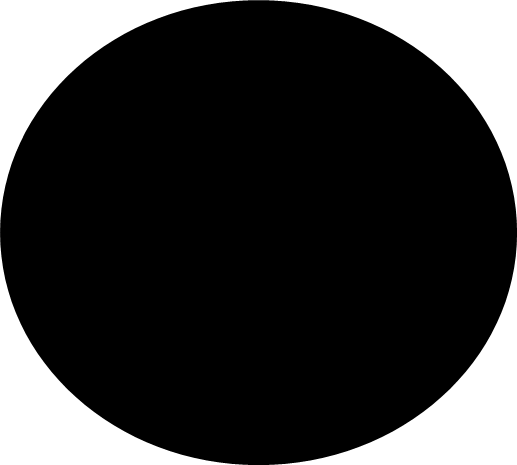 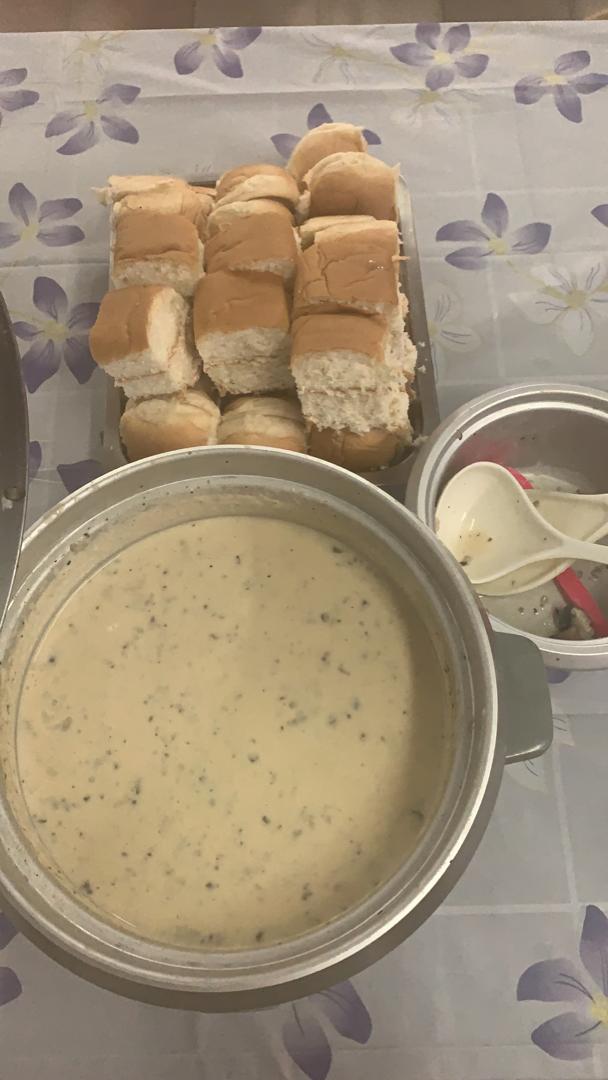 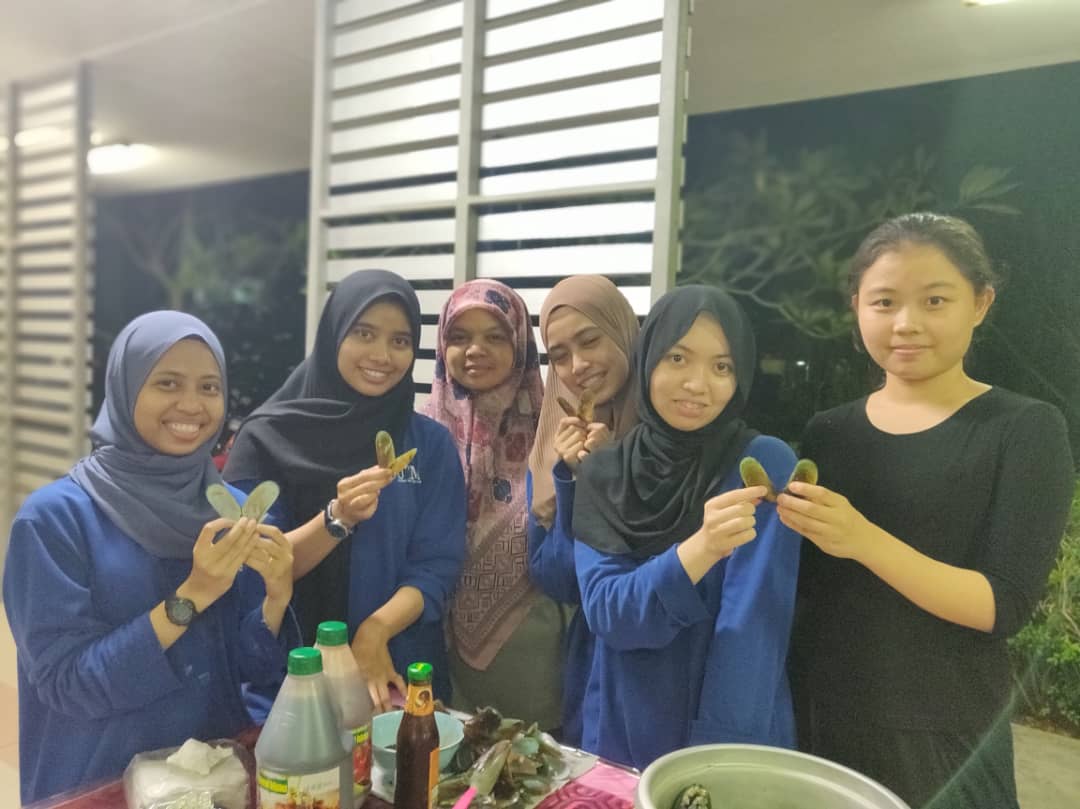 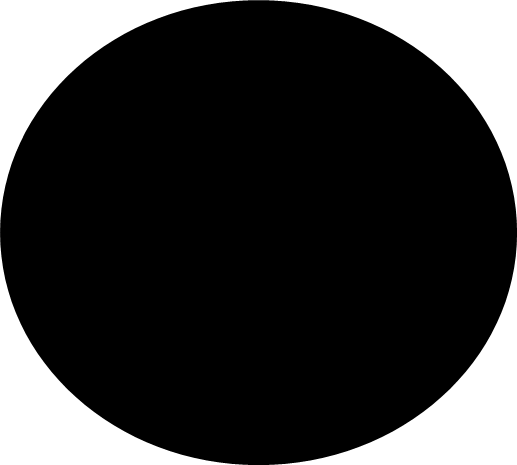 AFTER
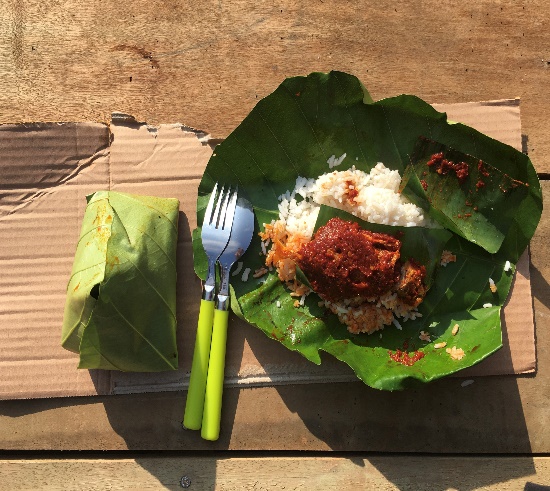 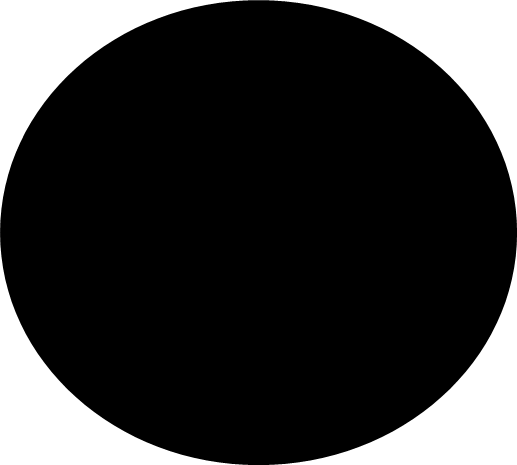 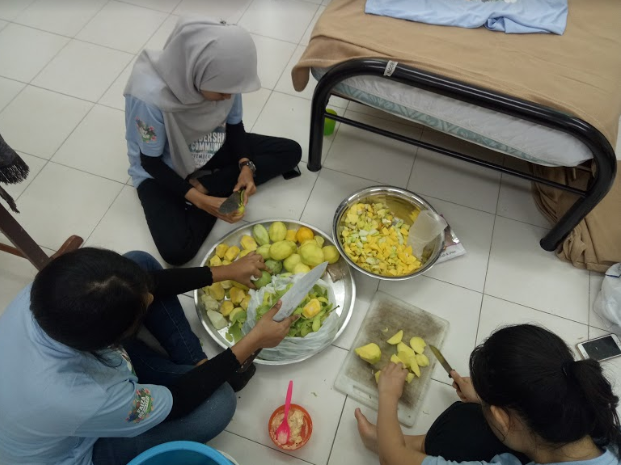 Return back the equipment borrowed from CCSL
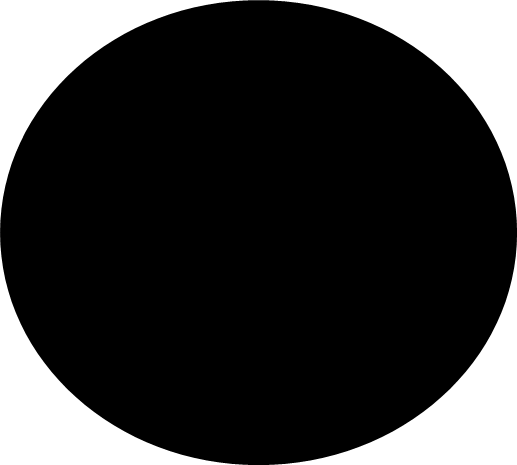 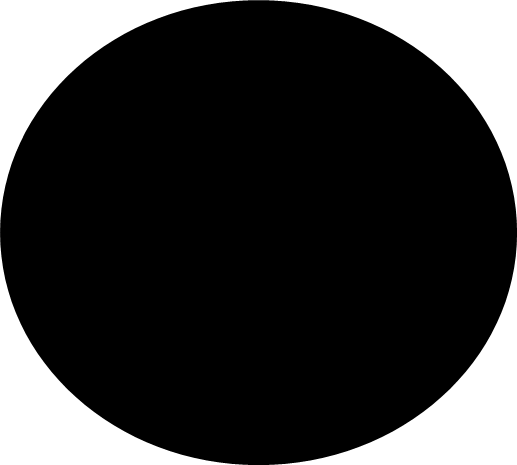 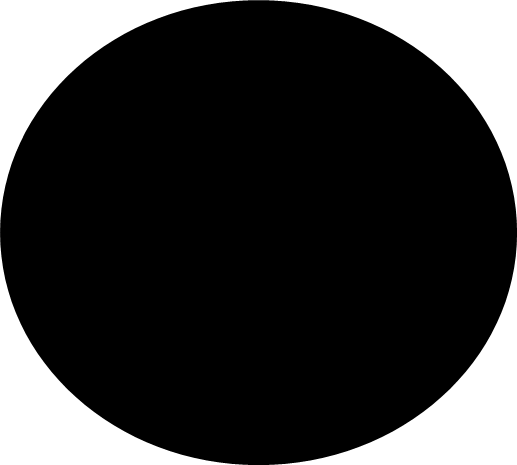 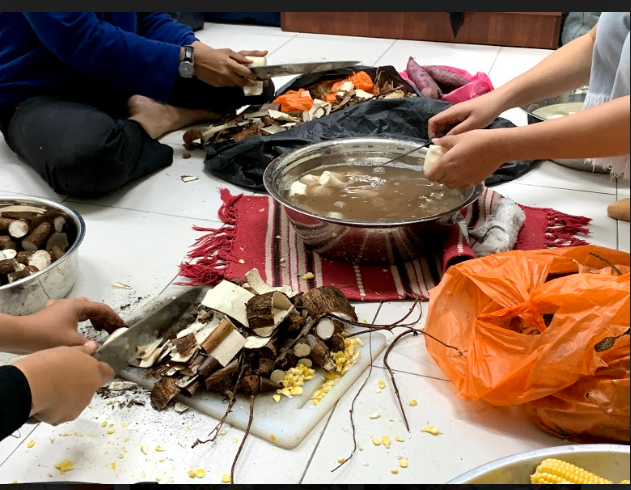 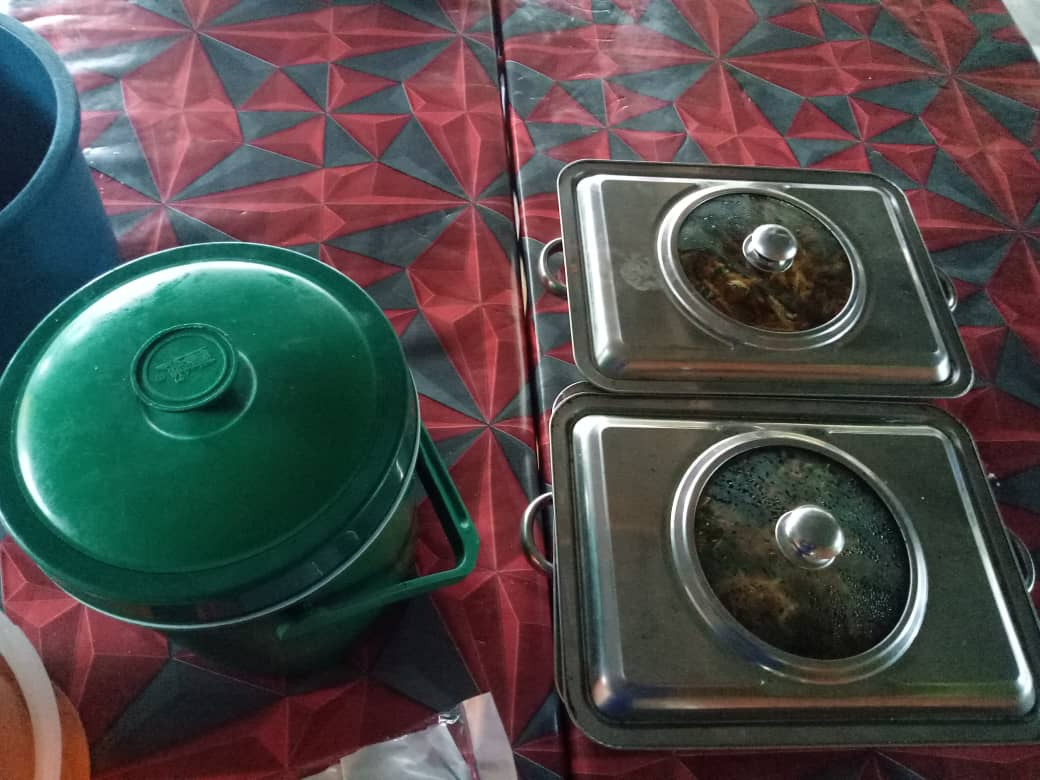 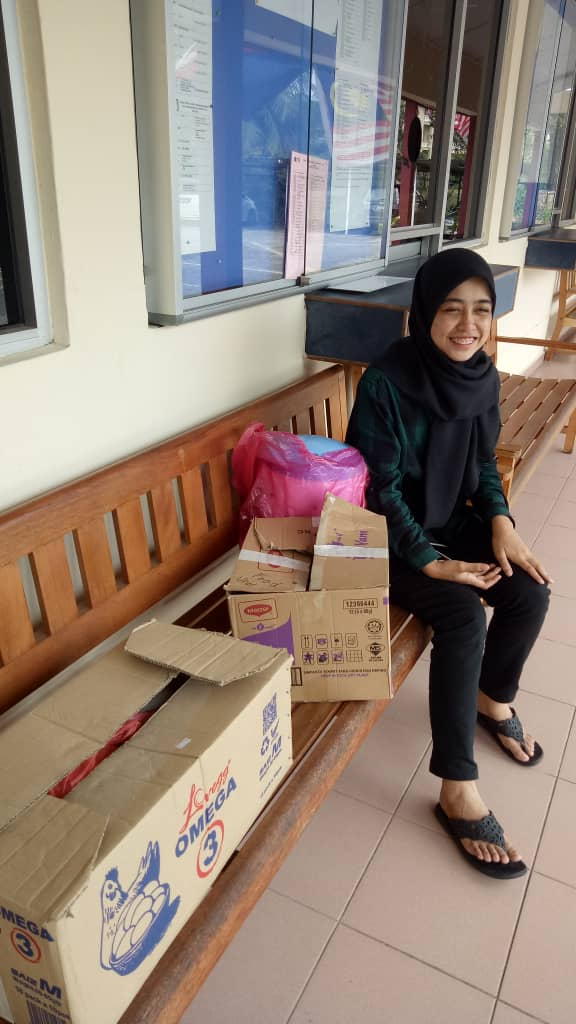